2 april 2021
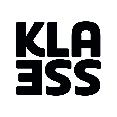 Lerend netwerk 2
Samen veerkrachtig en weerbaar
Samen naar grote onderwijskansen
Kleine Kinderen Grote Kansen
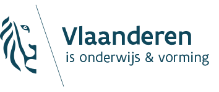 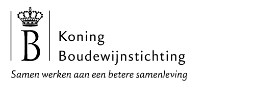 Foto: Frank Toussaint
Samen tegen onbetaalde schoolfacturen. Werken aan kansrijk en betaalbaar onderwijs
Marijn Somers en Deborah Jonckheere
VZW Krijt
Wat staat er op het programma
Korte voorstelling vzw Krijt
Armoede en schoolfacturen
Aanbod vzw Krijt
Aan de slag rond verborgen kosten en communicatie over kosten
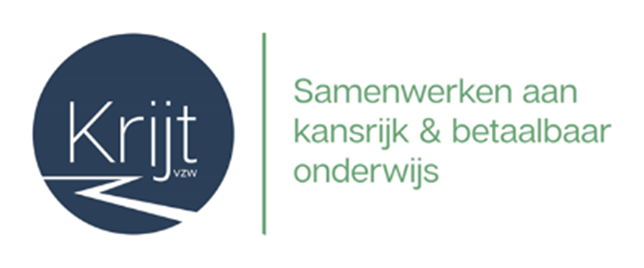 Voorstelling  vzw krijt
1. Doelstellingen vzw krijt
Minder financiële stress voor ouders én de school.

 Armoedevaardig schoolpersoneel.

 Geen uitsluiting op de schoolbanken.
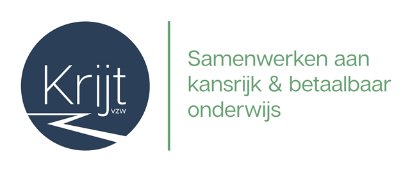 Wie is vzw Krijt?
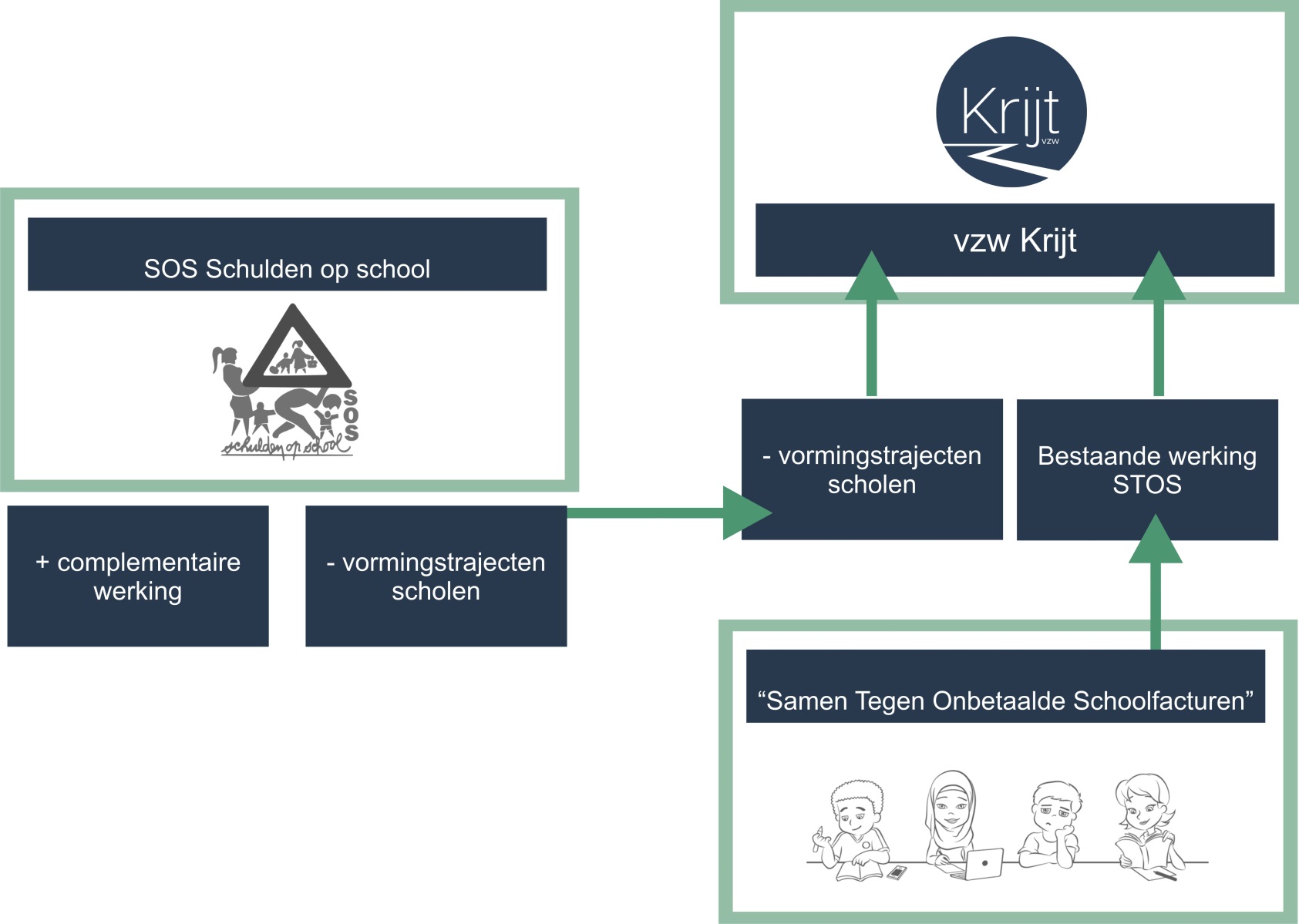 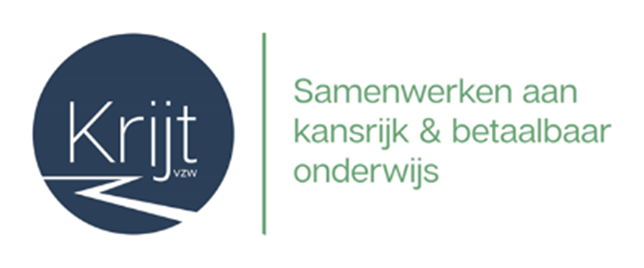 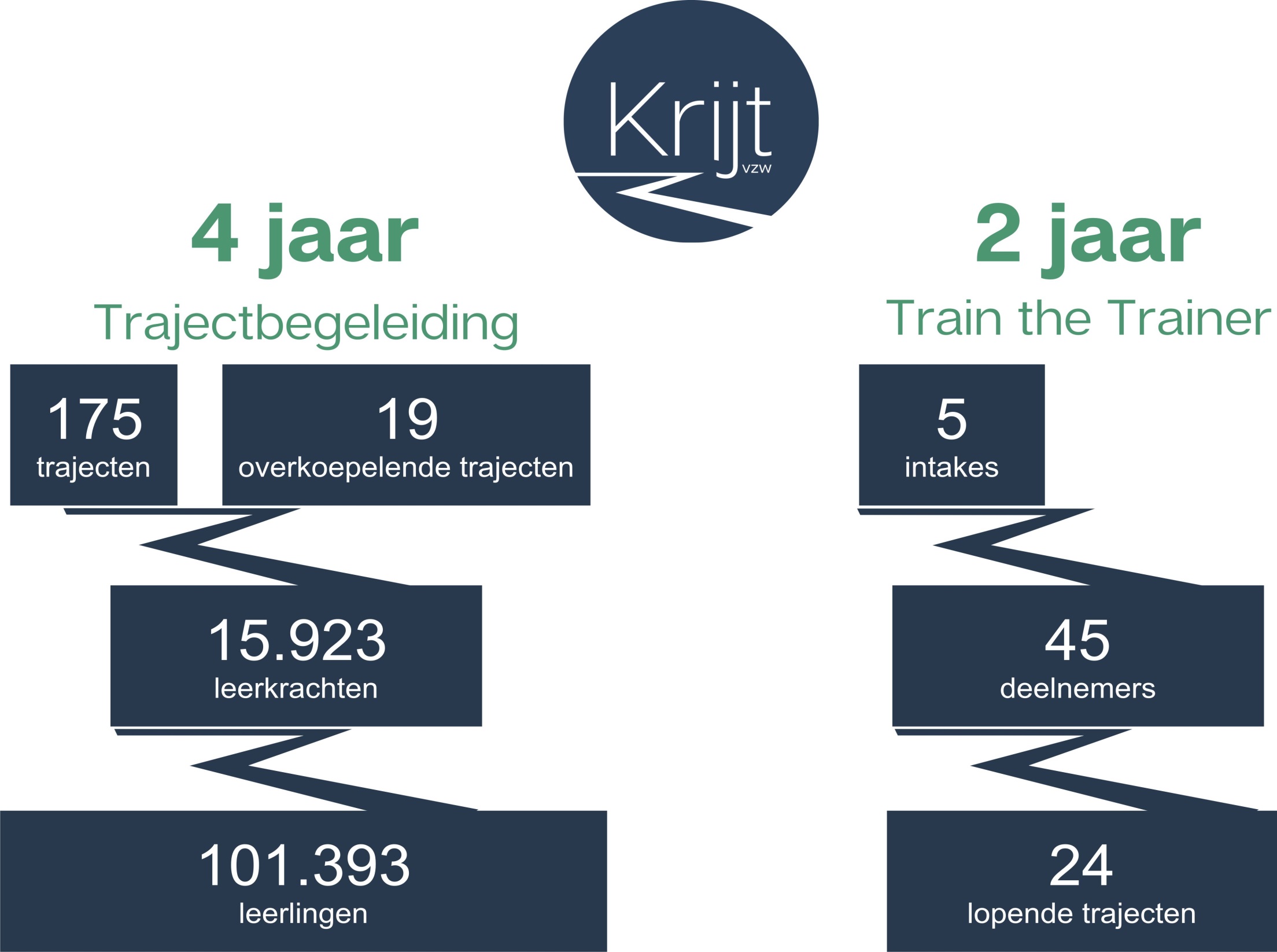 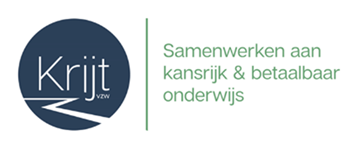 Armoede en schoolfacturen
2. Hoeveel mensen leven er in België in armoede
Ernstige materiële deprivatie
4,9%

16,4%	

19%
Op basis van inkomen
Subjectieve armoede
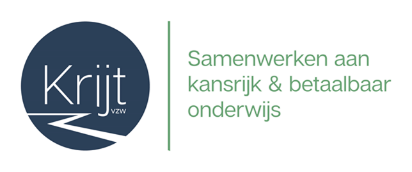 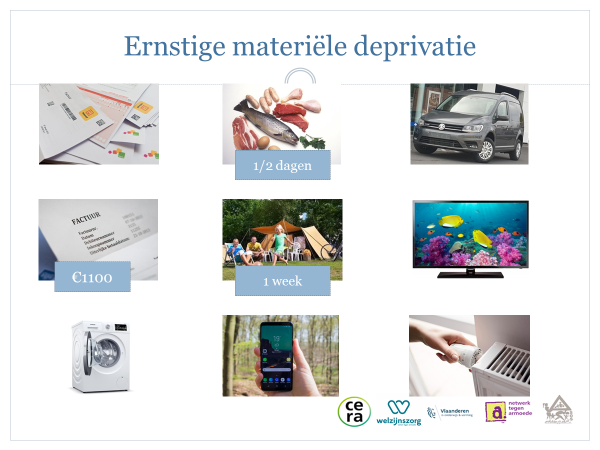 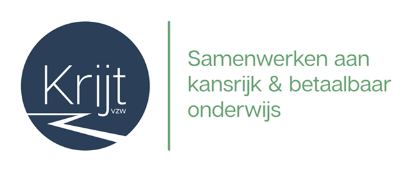 Op basis van inkomen
Europese armoede risicodrempel

Alleenstaande:  € 1139

Twee volwassenen + twee kinderen:  € 2392
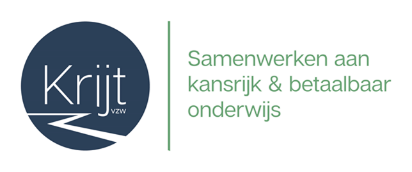 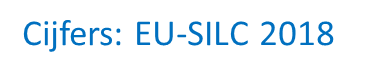 Armoede
een netwerk van sociale uitsluitingen dat zich uitstrekt over meerdere gebieden van het individuele en collectieve bestaan, in die mate dat men geen leven kan leiden dat voldoet aan de menselijke waardigheid. Hierdoor ontstaat een kloof met de rest van de samenleving. Deze kloof, die in de samenleving wordt ge(re)produceerd, kan men niet op eigen kracht overbruggen.

(Raeymaeckers, Coene, Hubeau, 2018, p. 24)
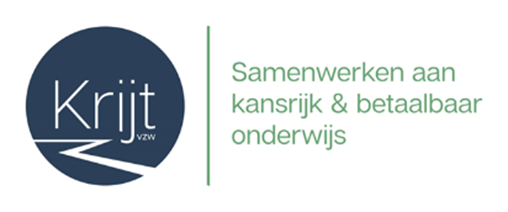 9%
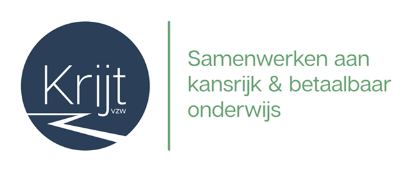 Aanbod vzw krijt
3. Aanbod krijt
Begeleiding van scholen
 1 jaar lang
 Tandem van vormingswerker en ervaringsdeskundige in kansarmoede en sociale uitsluiting

Train the trainer
1 jaar lang 
Theorie en praktijk
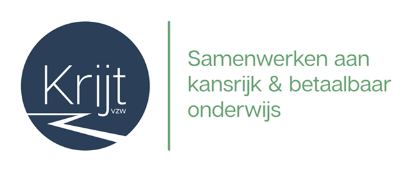 Wat houdt een Krijt-traject in?
Begeleiding van scholen
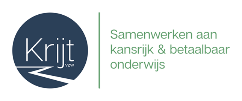 Voorbeelden acties scholen
Visie
Communicatie
Een visietekst uitschrijven en verspreiden.
 Een meer armoede-gevoelige inschrijfprocedure uitwerken.
 Vorming voor personeel rond kansarmoede.
Brieven makkelijker leesbaar maken. Al dan niet met pictogrammen.
 Koelkastfiche met belangrijkste informatie voor ouders ontwerpen.
 Aanduiden van een vertrouwenspersoon.
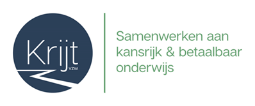 Voorbeelden acties scholen
Kostenbeleid
Schoolrekening
Werken aan verborgen kosten.
 Laarzen op school aanbieden.
 Aantal dure schooluitstappen (die niet gelinkt zijn aan eindtermen of ontwikkelingsdoelen) verlagen.
Betalingen meer spreiden.
 Schoolrekening transparanter maken.
 Betalingen vergemakkelijken (POM).
 Inzetten op afbetalingen op maat.
 Inzetten op samenwerking met  OCMW/Sociaal Huis.
 Duidelijke opvolgingsprocedure uitschrijven.
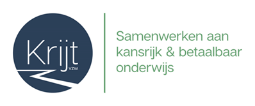 Voorbeelden acties scholen
Participatie
Solidariteitsfonds
Standaardformulier mutualiteiten voorzien.
 Samenwerking Welzijnsschakel rond benodigdheden meerdaagse.
Oprichten solidariteitsfonds.
 Subsidies zoeken.
 Breed communiceren over fonds.
 Werking fonds uitschrijven.
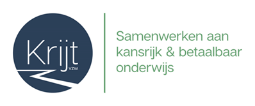 Begeleiding van scholen:7 contactmomenten
Schoolfoto
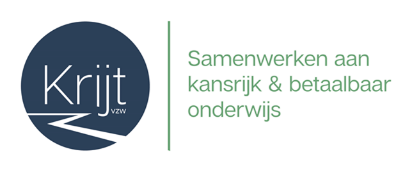 Train the trainer onderwijsprofessionals
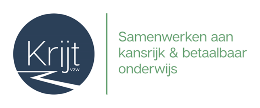 Opbouw train the trainer
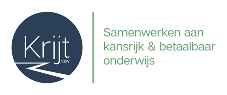 Opbouw Train the trainer
Buddy werking: begeleidingsmomenten mee volgen, opvolging
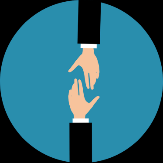 Beschikbaarheid Krijt-draaiboek, 						     materiaal en methodieken op Google
Drive
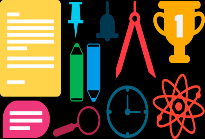 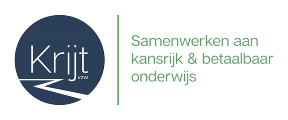 Aan de slag
Financiële stress
Voor ouders: 
Stress door het niet kunnen betalen
Hoe dit communiceren naar school?
Hoe dit communiceren naar de kinderen?

-> Wat zeggen ouders zelf?
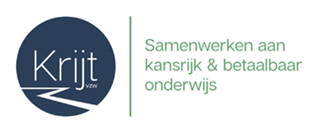 Stelling 1: Ik voel me voldoende geïnformeerd over wat het schooljaar mij gaat kosten
OUDER
Schooljaar 2019-2020
30 scholen – 3943 ouders
27 secundair – 3489 ouders
3 basis – 454 ouders
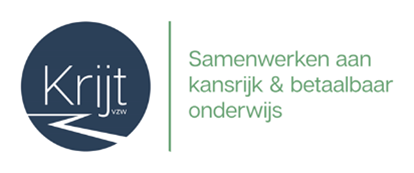 Stelling 2: Ik voel me voldoende geïnformeerd over wat te doen als ik niet kan betalen
OUDER
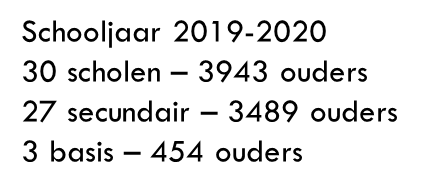 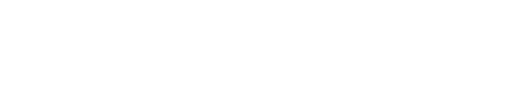 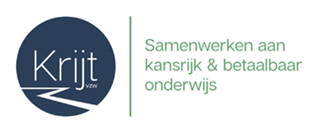 Stelling 3: De school houdt rekening met wat wij kunnen (betalen) als gezin
OUDER
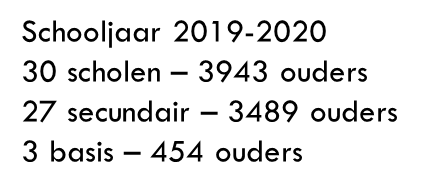 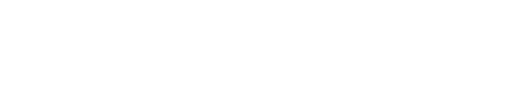 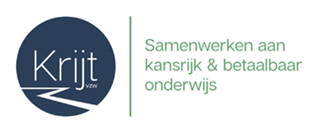 Schooljaa 2020-2021
Andere vraagstelling in 2019-2020
23 cholen – 3889 ouders
6 secundair – 1524 ouders
17 basis – 2365 ouders
Aan de slag: een jamboard
verborgen kosten
communicatie rond kosten
Op meerdaagse?
Wat moeten leerlingen hebben om mee te kunnen?
Hoe kan een school daarbij helpen?

Voorbeeld meerdaagse:
De derde graad gaat vijf dagen naar  zee en logeert in een duindomein.
Hoe communiceer je best met ouders over kosten en betalingen?
 Preventief
 Curatief
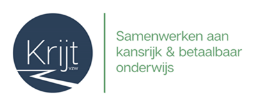 Tips verborgen kosten
Maak een opsomming van wat je allemaal van leerlingen/ouders verwacht dat ze meenemen naar school of de uitgaven die ze doen: verjaardag traktatie, laarzen, slaapzak, knutselmateriaal, huiswerkkaft, (turnkledij), schoolfeest, carnavalskledij, pennenzak, fluohesje

 Kan je op schoolniveau zaken opnemen?
Kunnen bepaalde kosten vermeden worden?
Bepaalde kledij verzamelen ( carnaval, laarzen)
Samenwerken met organisaties voor materiaal meerdaagse uitstappen
Welke rol kan de ouderraad opnemen
Communiceer tijdig
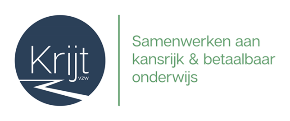 Tips Communicatie kosten
preventief
curatief
Inschrijfgesprek
 Werken met vertrouwenspersoon
 Naam en contactgegevens vertrouwenspersoon op rekening zetten.
 Tijdig de te verwachten kosten én materialen meedelen
Meerdaagse
Eendaagse uitstappen
Kosteloos/knutselmateriaal
Vaste opvolgprocedure
 Snel opvolgen
 leerkrachten en leerlingen niet betrekken.
 Geen herinneringsbrieven mee met de kinderen
 Geen gesprekken op oudercontact hierover
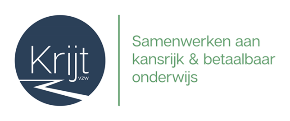 Vragen? Interesse?
Marijn.somers@welzijnszorg.be
Deborah Jonckheere: stage.wzz@welzijnszorg.be

Informatiesessie train the trainer:
 di 22/4/2021 van 14u30 tot 16u
Di 06/05/2021 van 10u00 tot 11u30

Als school een traject volgen?
Kan in schooljaar 2022-2023: aanmelden via www.aanpakschoolfacturen.be
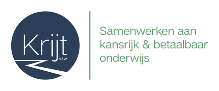